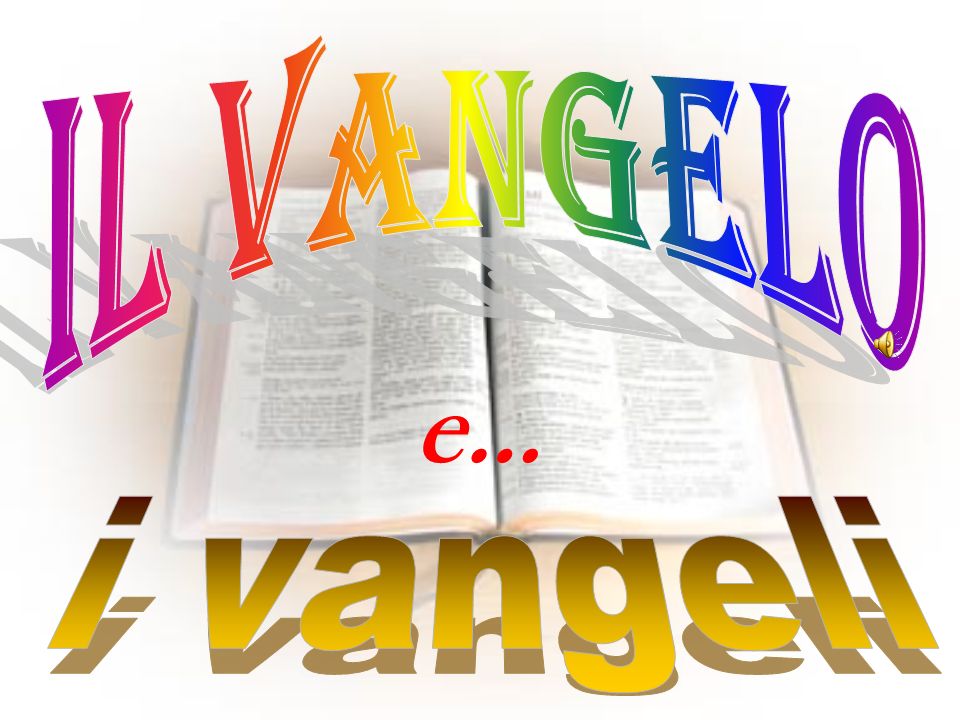 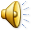 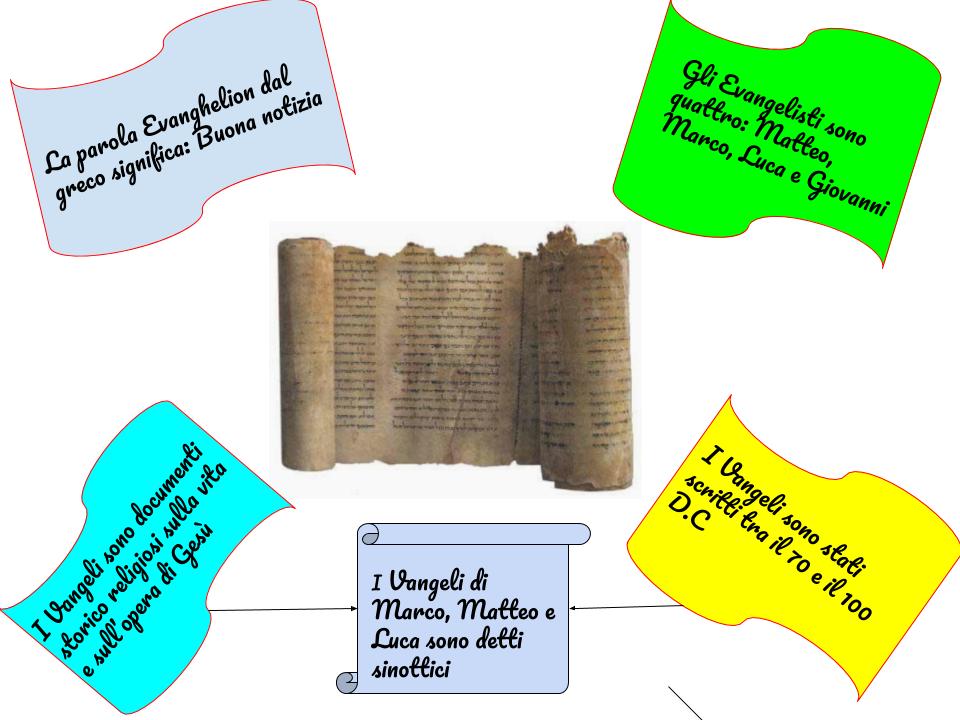 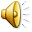 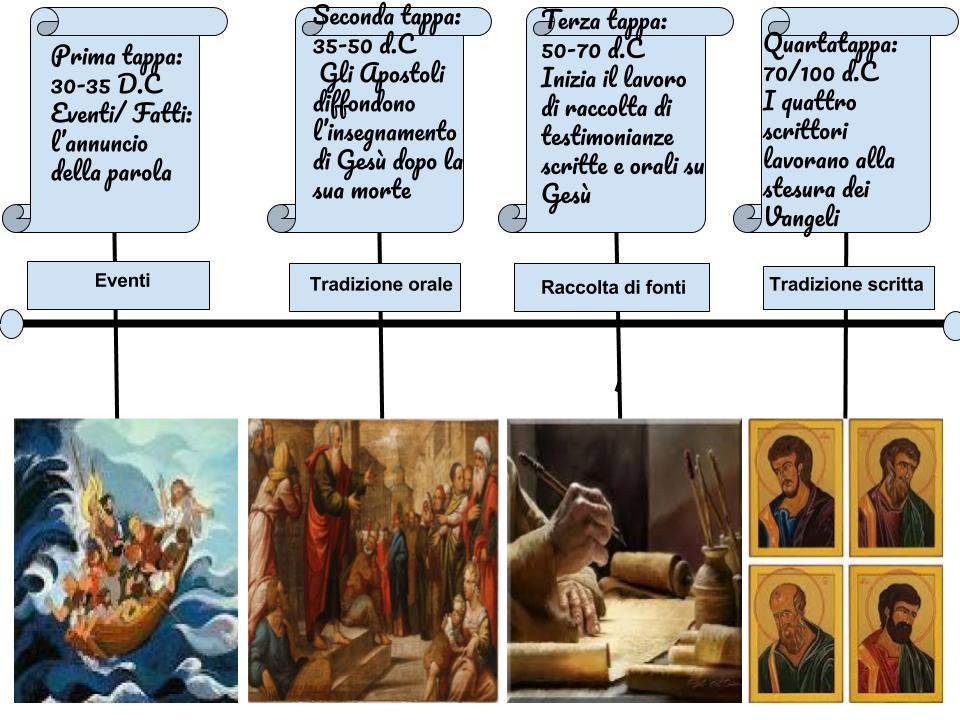 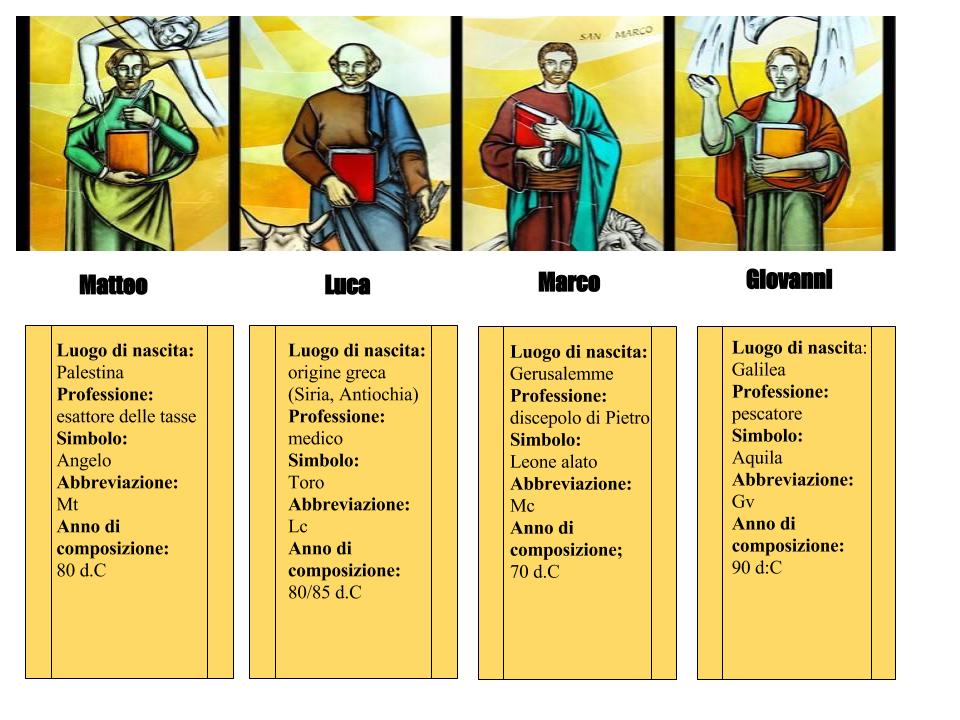 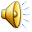 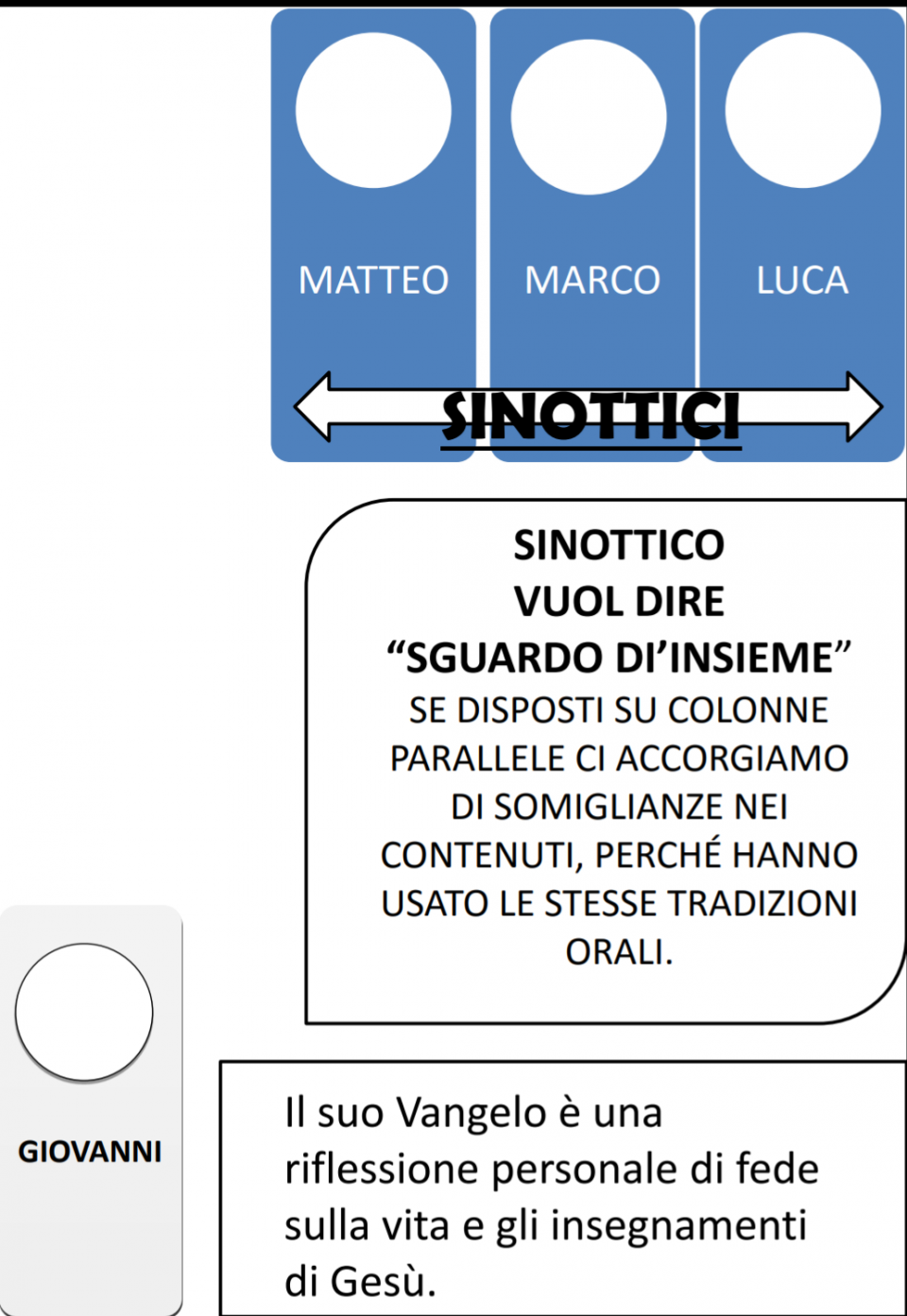 Copia questo schema sul 
quaderno e 
negli ovali vuoti 
disegna i simboli degli evangelisti
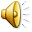 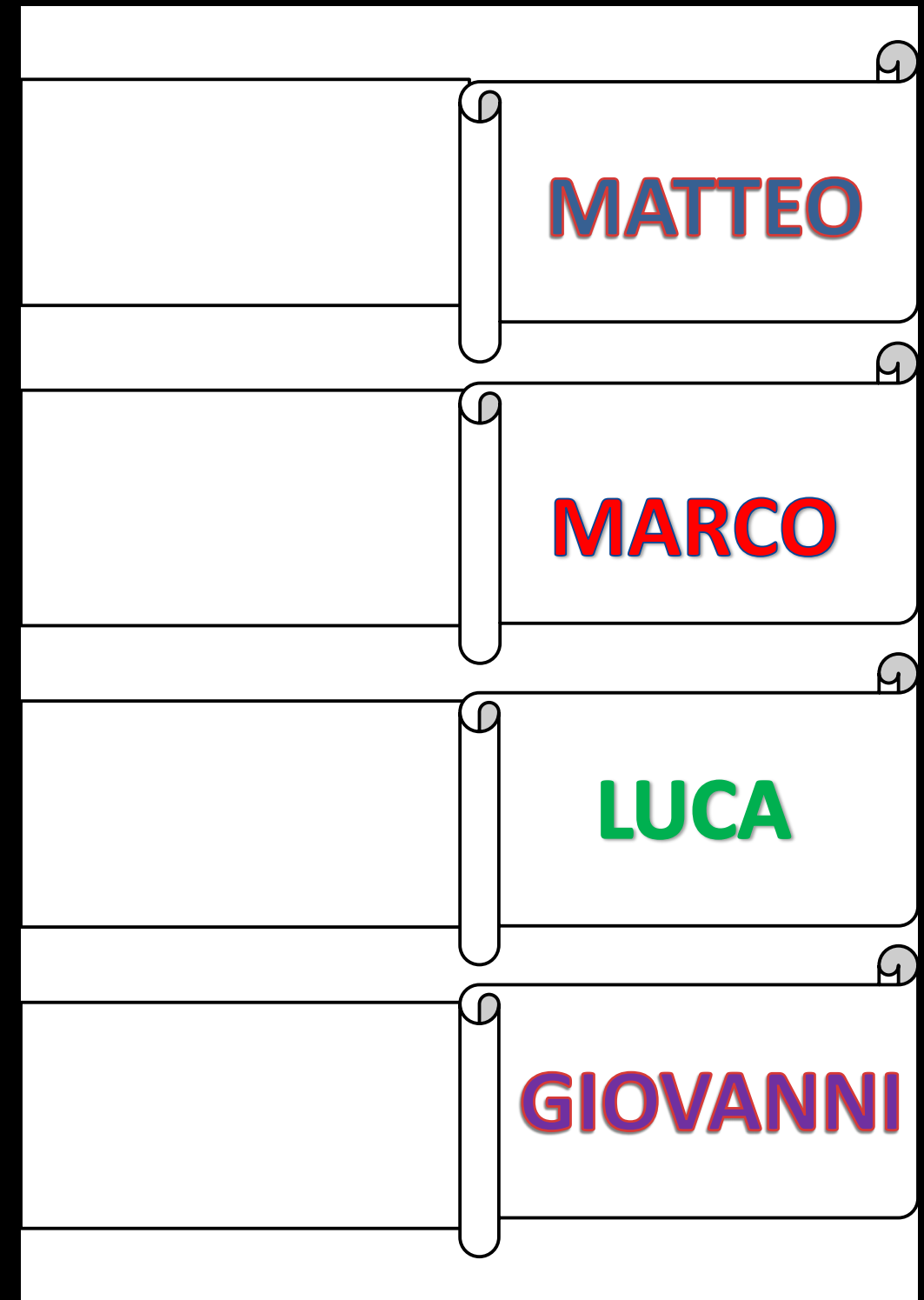 Copia la tabella sul quaderno e completa  inserendo le notizie degli evangelisti